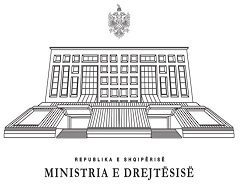 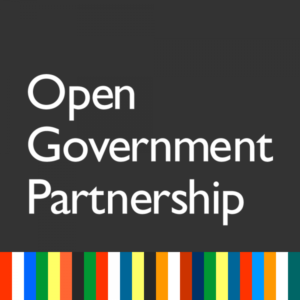 TAKIMI I DYTE KONSULTATIV DRAFT PLANI I VEPRIMIT PER QEVERISJE TE HAPUR 2020-2022
Komponenti IV: Qeverisje e Hapur për Luftën Kundër Korrupsionit (Beneficial Ownership;  Planet e Integritetit)
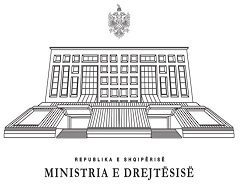 Komponenti IV: Qeverisje e Hapur për Luftën Kundër Korrupsionit (Beneficial Ownership;  Planet e Integritetit)
Prezantimi i draft-Planit të Veprimit për Qeverisje të Hapur
    Objektivi specifik “Planet e Integritetit”, i rishikuar.

Matrica së Prioritizimit
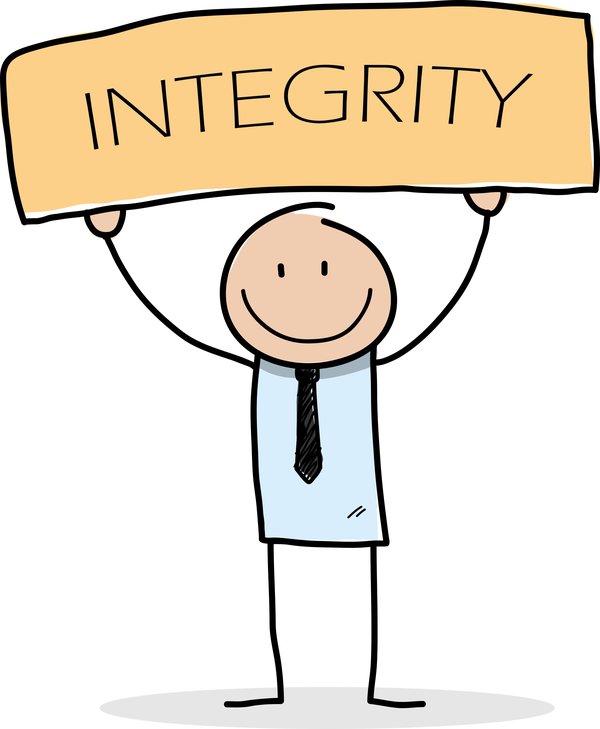 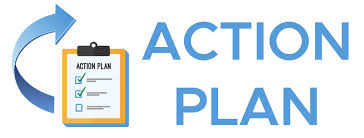 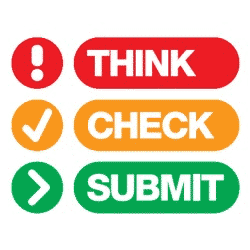 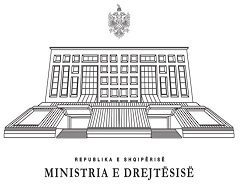 MATRICA  E PRIORITIZIMIT
Verifikueshmëria (Specifik; Të Matshëm; Të Përgjigjshëm; Afati i Kufizuar)
Impakti Potencial
Relevanca për Parimet e OGP (Transparenca; Pjesëmarrja publike dhe qytetare, llogaridhënia publike)
Pjesëmarrja Publike dhe Angazhimi i Shoqërisë Civile
Realizueshmëria
Përafrimi me prioritetet Lokale, Kombëtare dhe Ndërkombëtare
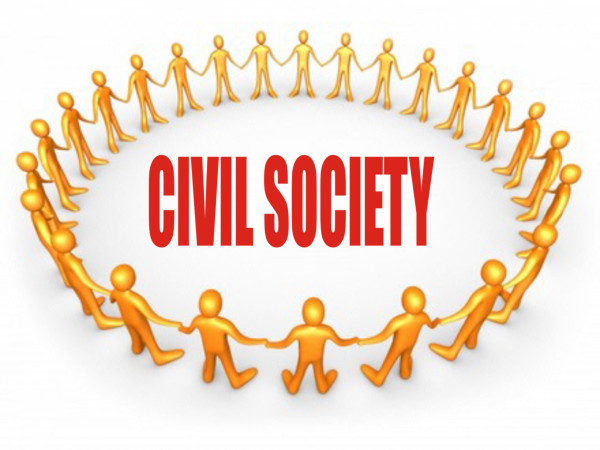 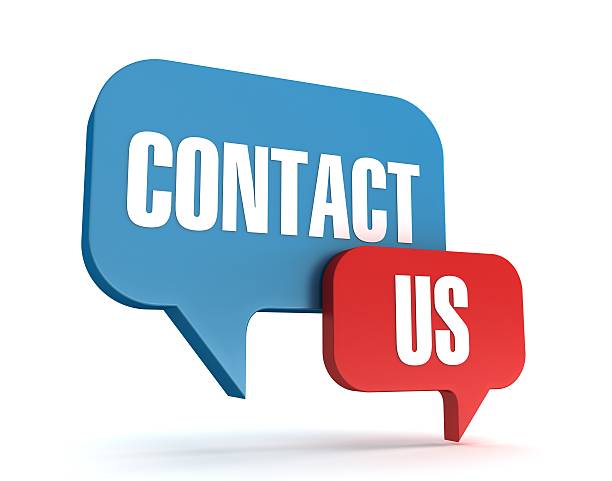 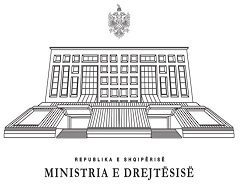 jona.karapinjalli@drejtesia.gov.al
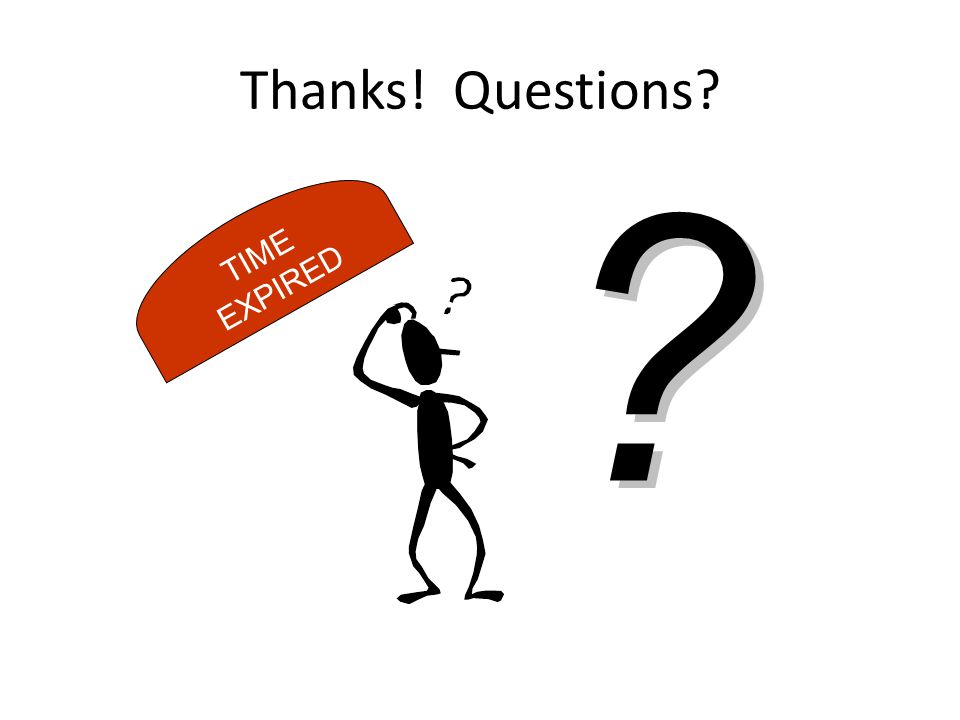